Fig. 6 Immunostaining of MMP-2 ( A ) and versican ( B ) in long-term PD patients with peritonitis. ( A ) MMP-2 ...
Nephrol Dial Transplant, Volume 24, Issue 11, November 2009, Pages 3504–3512, https://doi.org/10.1093/ndt/gfp268
The content of this slide may be subject to copyright: please see the slide notes for details.
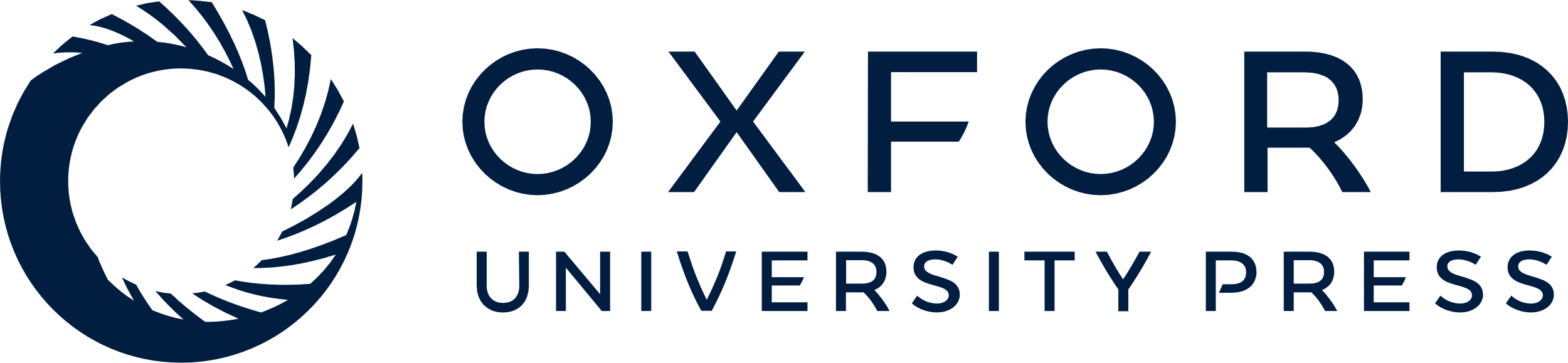 [Speaker Notes: Fig. 6  Immunostaining of MMP-2 ( A ) and versican ( B ) in long-term PD patients with peritonitis. ( A ) MMP-2 expression was observed in perivascular sites and adventitia (arrowheads), and showed a patchy distribution in fibroblasts (arrows) in peritonitis patients. ( B ) Versican expression was mainly observed in perivascular sites and vascular walls on the adjacent section of ( A ). Original magnification: ( A and B ) ×100, bars = 100 μm. 


Unless provided in the caption above, the following copyright applies to the content of this slide: © Oxford University Press 2009]